“Zpívající“ skleničky
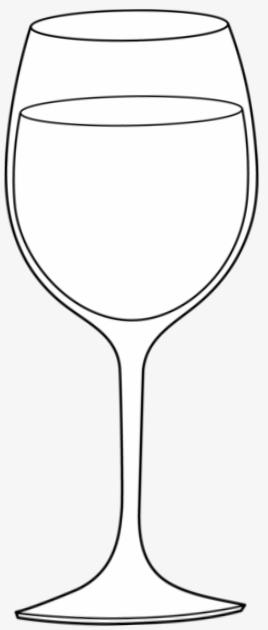 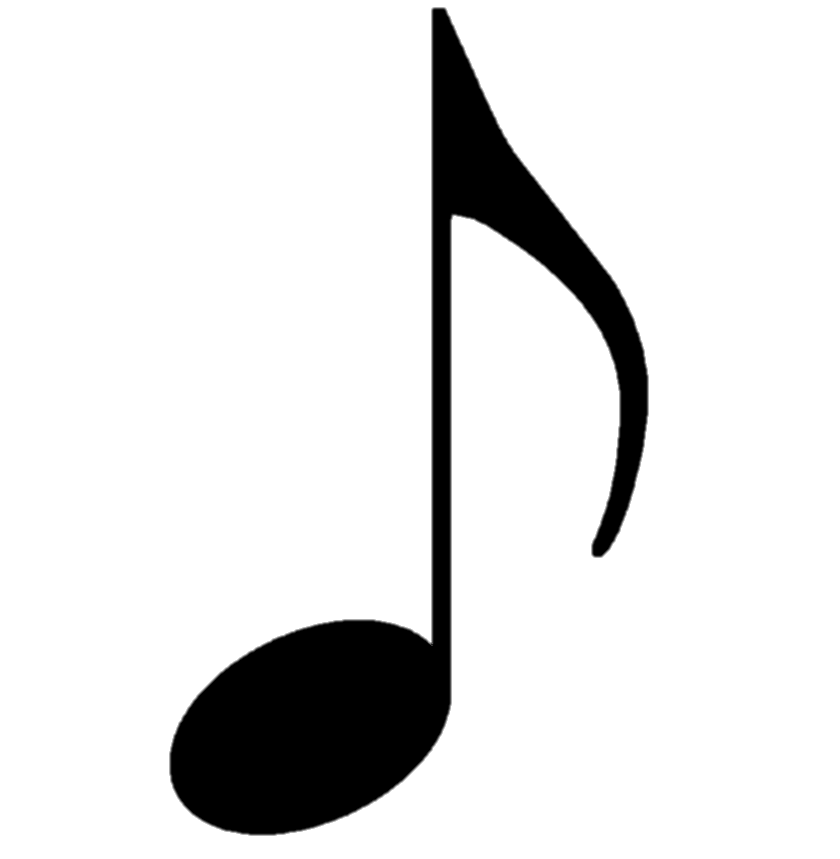 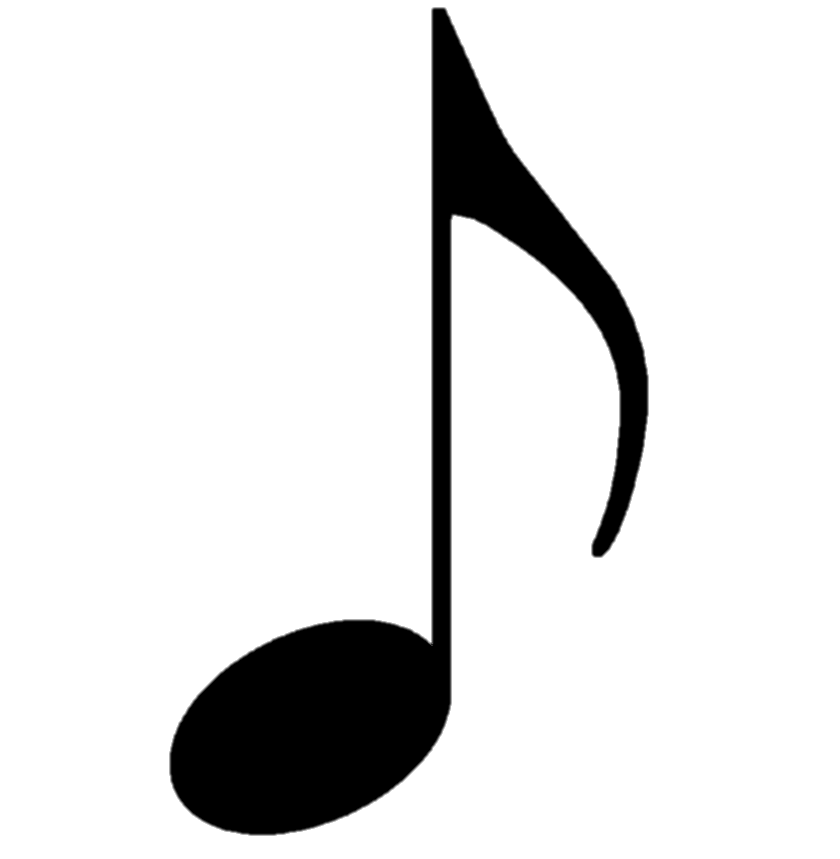 Zkoumání vlivu hustoty kapaliny na základní frekvenci rezonance sklenice na víno
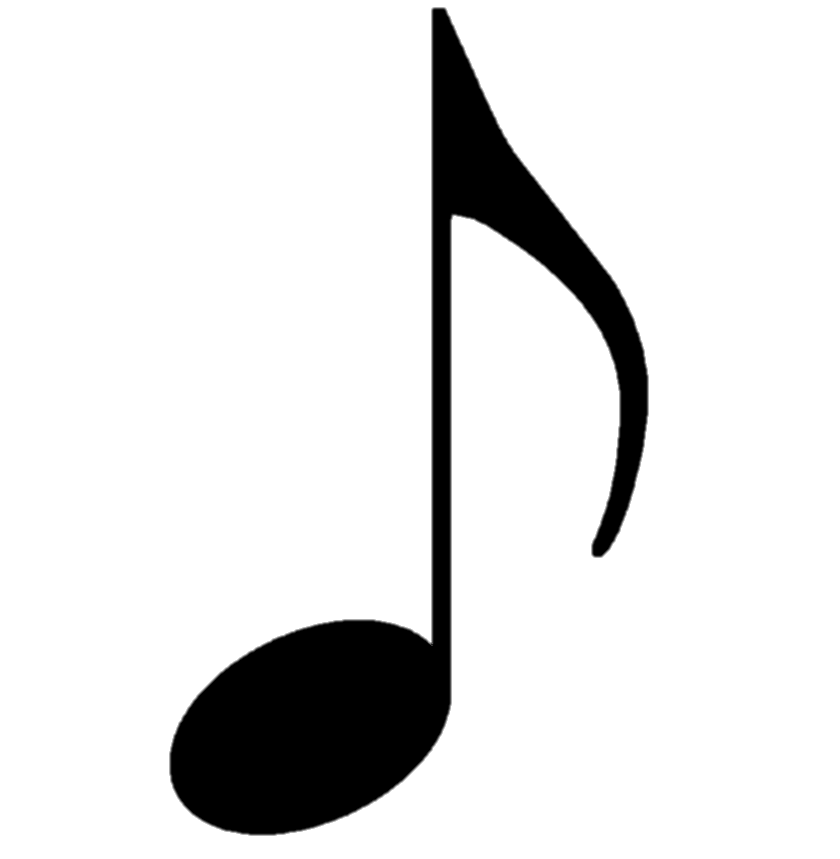 Veronika Růžičková
ruzicve3@fjfi.cvut.cz
Obsah prezentace
Co jsou to zpívající skleničky?
Rezonance a základní frekvence
Hypotéza
Metodika měření
Výsledky
Diskuze výsledků
Co jsou to zpívající skleničky?
Tisso, R. (2009) Wine glass music-glass harp hungarian dance no. 5-brahms, YouTube. Available at: https://www.youtube.com/watch?v=i31godfcZZ0 (Accessed: 06 November 2023).
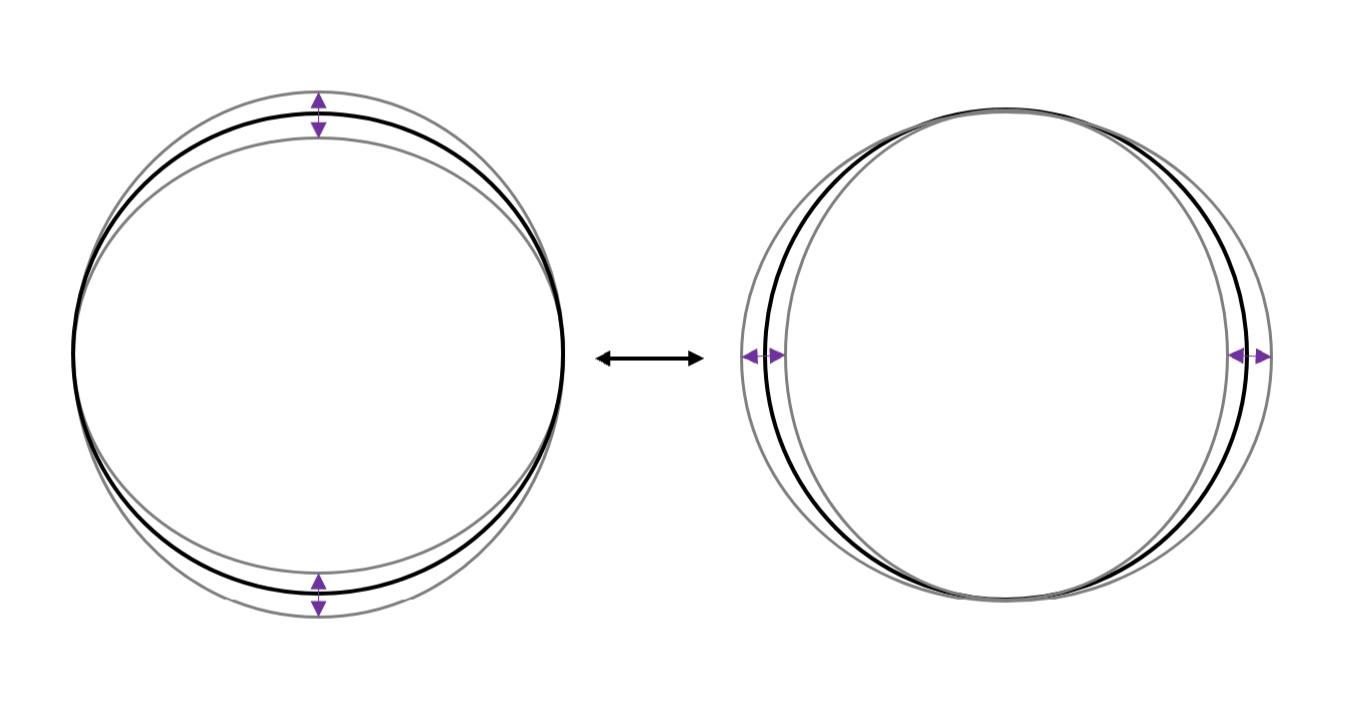 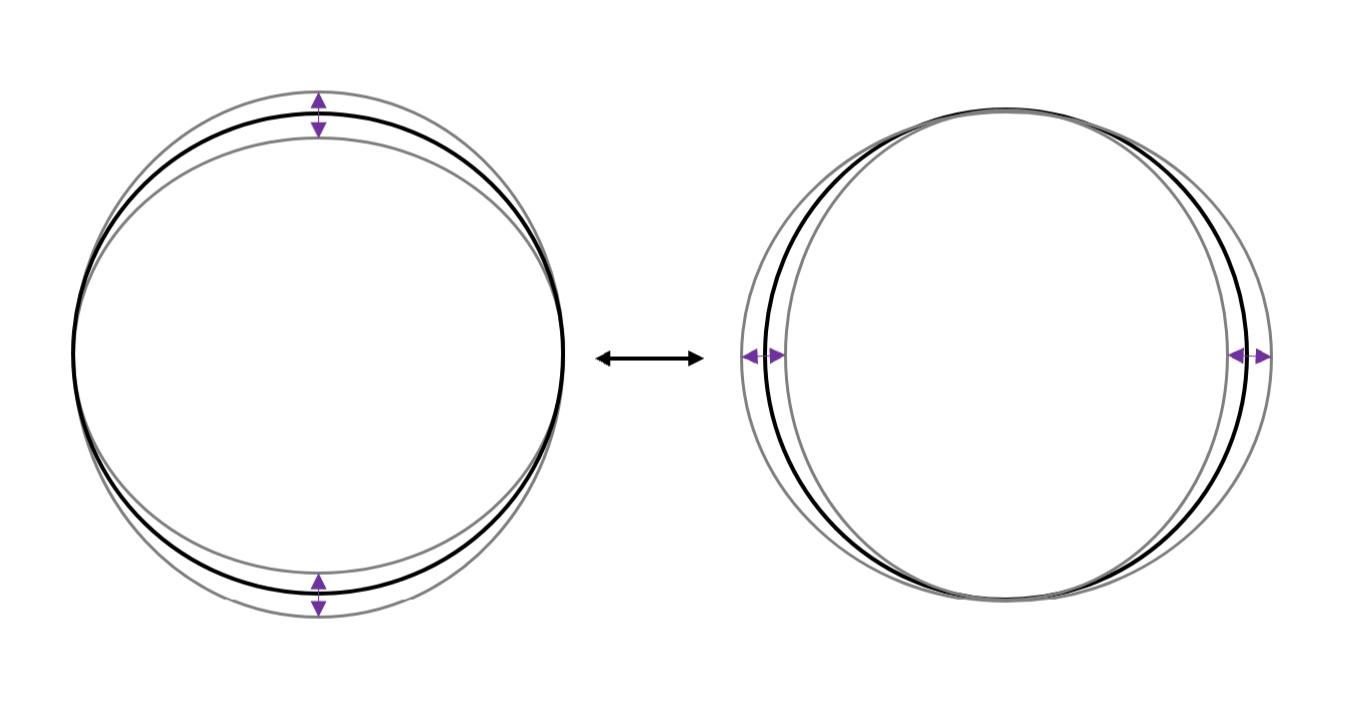 Proč „zpívají“?
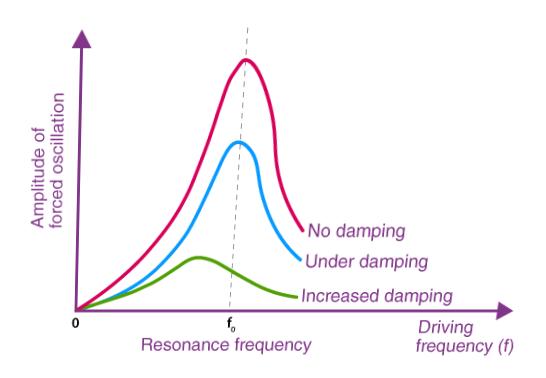 >> Nucený mechanický oscilátor
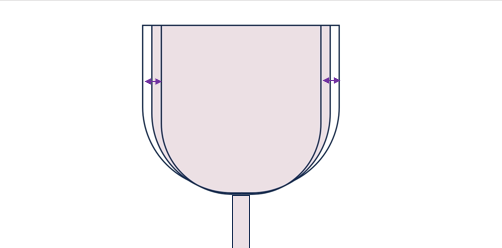 BYJUS (2022) What is sharpness of resonance - Q factor of RLC circuit, Coil, BYJUS. Available at: https://byjus.com/physics/sharpness-of-resonance/ (Accessed: 06 November 2023).
Hypotéza
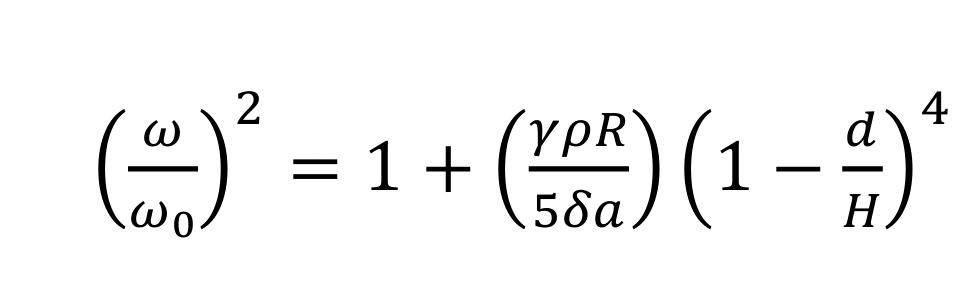 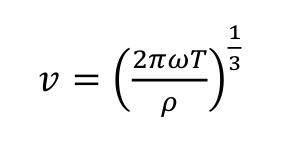 French, A. P., 1983. In Vino Veritas: A study of wineglass acoustics. American Journal of Physics, 51, 688
Rossing, T.D. (1990) ‘Wine glasses, Bell Modes, and lord Rayleigh’, The Physics Teacher, 28(9), pp. 582–585. doi:10.1119/1.2343166.
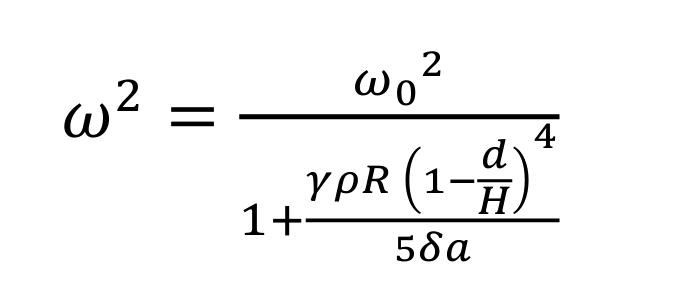 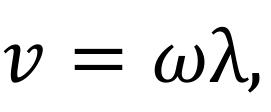 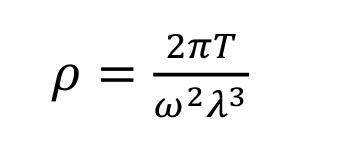 ω… vlastní frekvence [Hz]
ρ… hustota kapaliny [gcm-3]

ω0… vlastní frekvence prázdné sklenice [Hz]
R… suma poloměru průřezu sklenice a radiální výchylky [cm]
γ… konstanta [bezrozměrná]
d… výška hladiny od vrcholu sklenice [cm]
H… výška sklenice od dna [cm]
δ… hustota skla [gcm-3]
a… šířka stěny [cm]

v… rychlost šíření vln [ms-1]
T… perioda oscilací [s]
λ … vlnová délka [m]
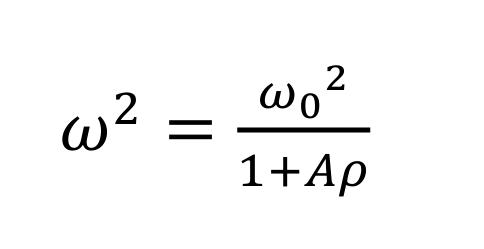 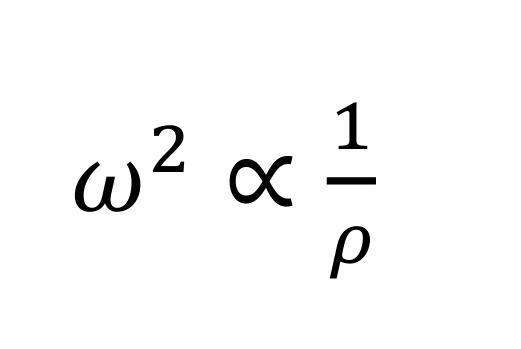 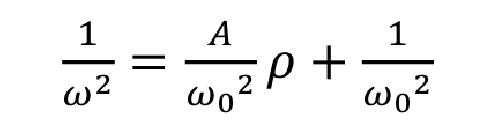 Hypotéza
Hodnota se těžko zjišťuje přímým měřením
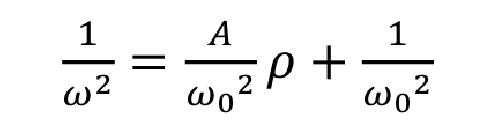 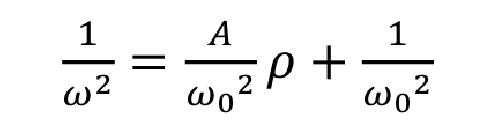 Vlastní frekvence prázdné sklenice  můžu změřit
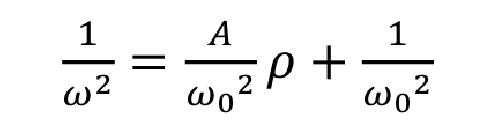 0
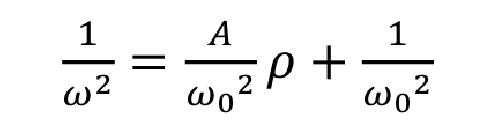 Metodika měření
Glukózový roztok (cukr + destilovaná voda)
Hmotnostní koncentrace 0.1%, 0.3%, 0.7%, 1.1%, 1.4%, 1.7%, 2%
3x 100 ml každé koncentrace
Sklenička na víno, mikrofon, laptop na nahrávání
Analýza zvuku pomocí softwaru Audacity
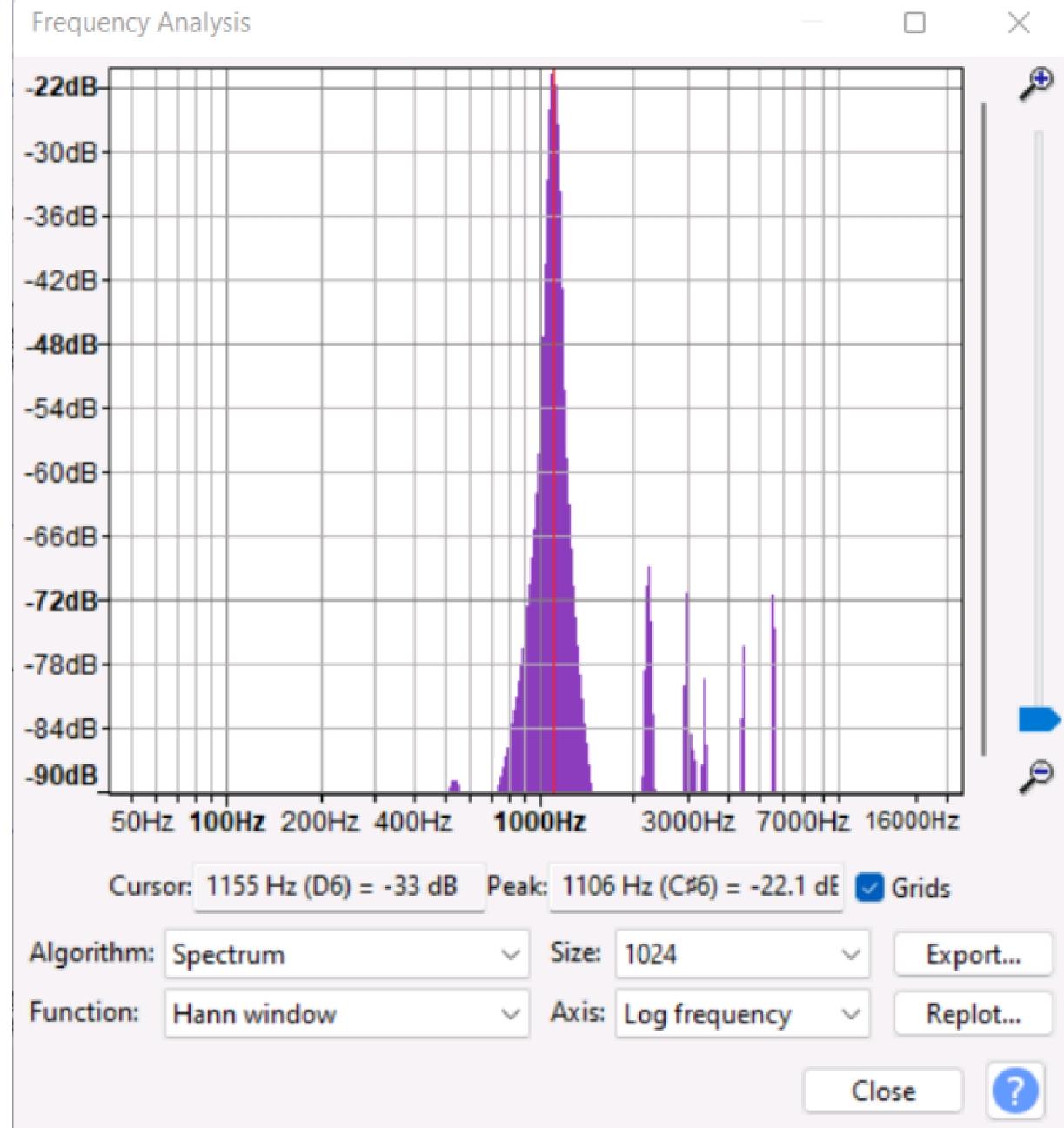 Výsledky
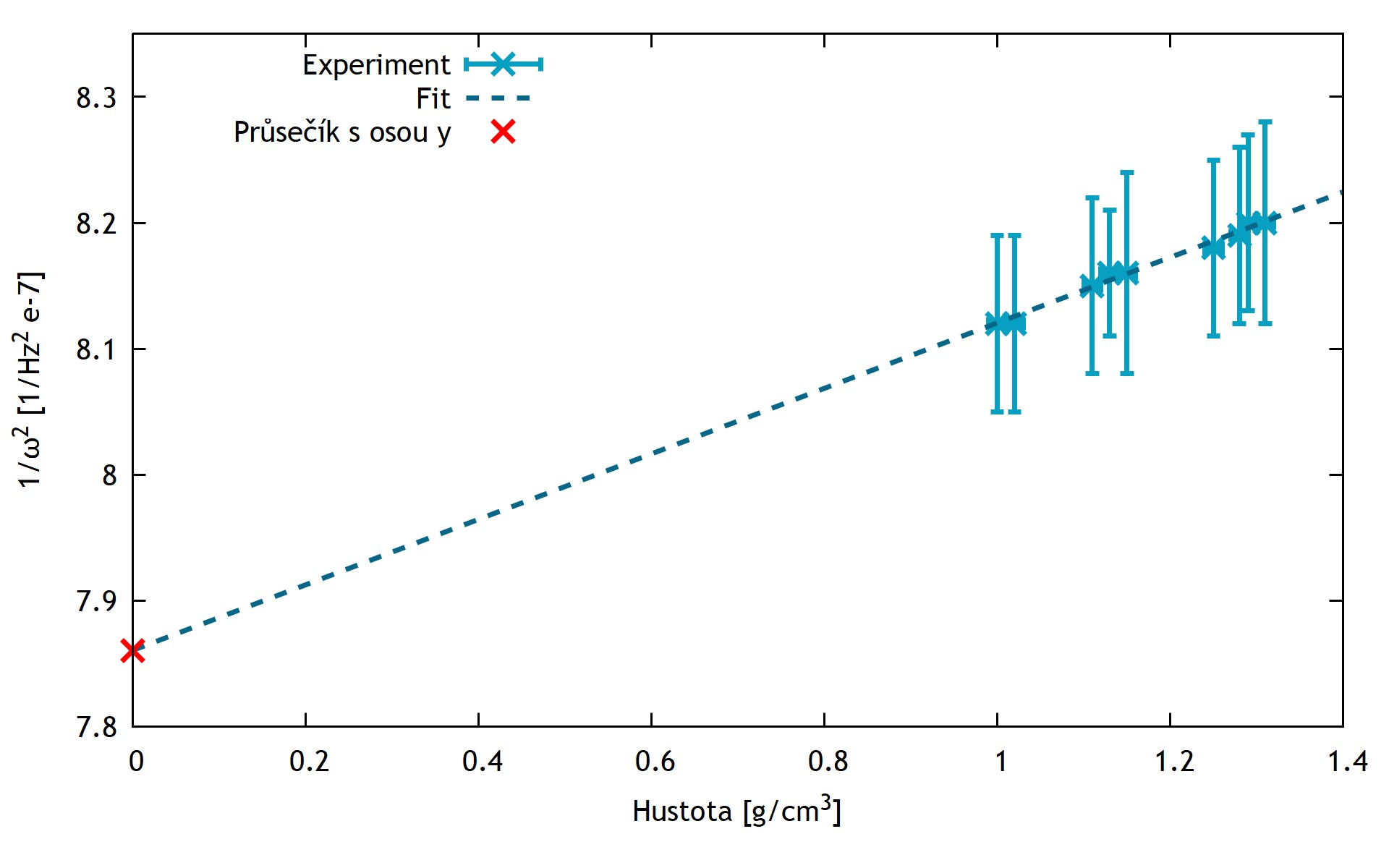 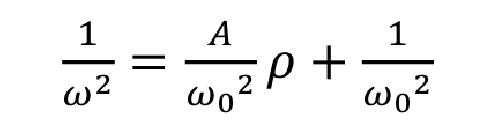 Diskuze výsledků
Průsečík z měření vlastní frekvence prázdné skleničky (7.85 ± 0.08 Hz-2 * 10-7) odpovídá průsečíku získanému z hypotézy pomocí měření vlastní frekvence pro různou hustotu kapaliny (7.86 ± 0.02 Hz-2 * 10-7)
Možná zlepšení:	
větší rozptyl hustot kapaliny (než 1.00 – 1.31 g/cm3)
Methanol 0.79 g/cm3 - zlatý sirup 1.43 g/cm3
Zvýšení citlivosti měření frekvence zvuku
Použití spektrálního analyzátoru
Děkuji za pozornost!
Reference
Tisso, R. (2009) Wine glass music-glass harp hungarian dance no. 5-brahms, YouTube. Available at: https://www.youtube.com/watch?v=i31godfcZZ0 (Accessed: 06 November 2023). 
BYJUS (2022) What is sharpness of resonance - Q factor of RLC circuit, Coil, BYJUS. Available at: https://byjus.com/physics/sharpness-of-resonance/ (Accessed: 06 November 2023). 
Medearis, A.J. et al. Part 3: Fundamental frequency, Monochord Lab Instructions. Available at: https://ccrma.stanford.edu/~jos/lab_inst/lab_inst.html (Accessed: 05 November 2023). 
French, A. P., 1983. In Vino Veritas: A study of wineglass acoustics. American Journal of Physics, 51, 688
Rossing, T. D. (1990) ‘Wine glasses, Bell Modes, and lord Rayleigh’, The Physics Teacher, 28(9), pp. 582–585. doi:10.1119/1.2343166.